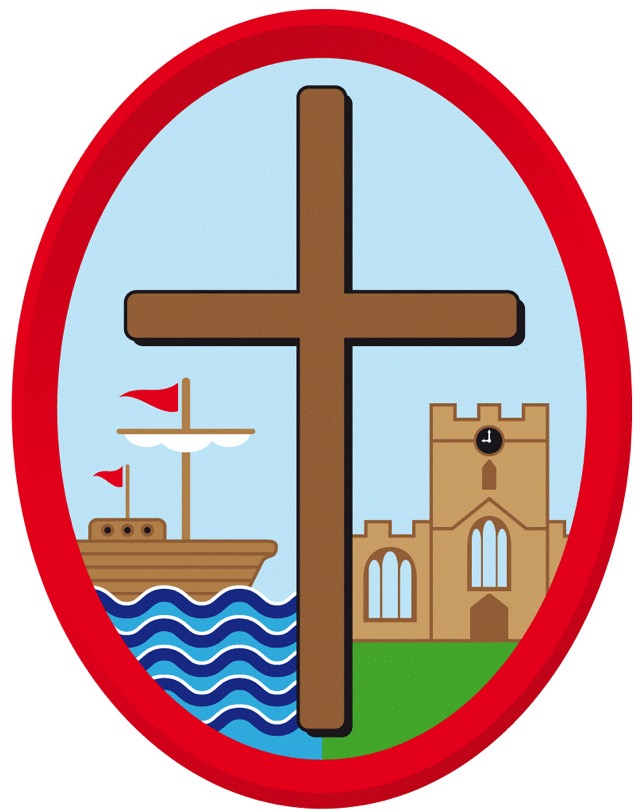 St Michael’s CE VA Primary School
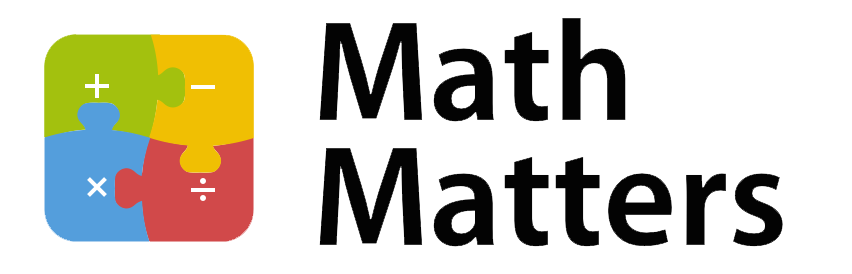 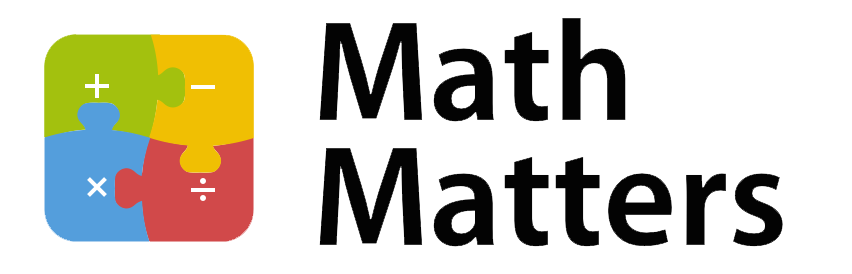 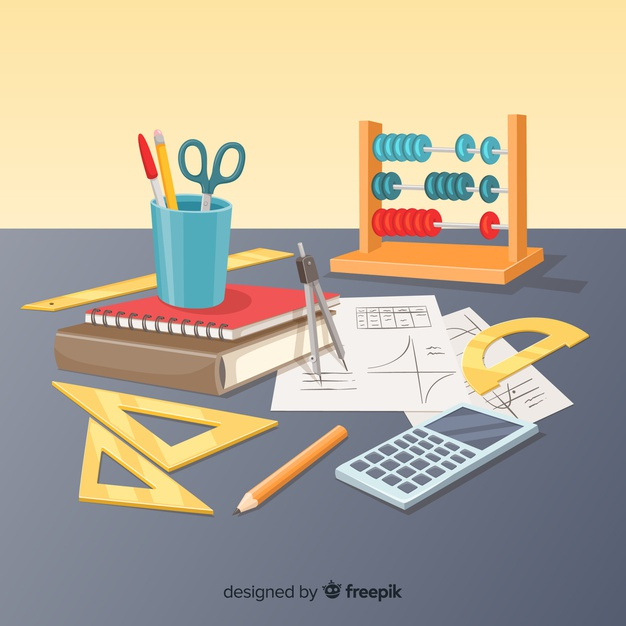 Year 6
At St Michael’s  CE VA Primary School our aim is to work in partnership with you to enhance your child’s progress and enjoyment of Maths! This  leaflet is an aid to help you to support your child to develop their understanding of the range of Maths concepts they will cover while in school. It aims to offer ideas of fun activities to engage your child’s love of Maths at home.
During Year 6 most children  will learn  how to:

Read, write, order, compare and round numbers up to 10, 000, 000
Recognise and use negative numbers in a context
Solve number problems involving rounding
X and ÷ Thousand, Hundreds, Ten and Ones by Tens and Ones                      (5643 x 23 and 4567 ÷ 34)
Use addition and subtraction to solve multistep problems carrying out calculations using a clear order of operations. 
Identify common factors, multiples and prime numbers
Simplify, order and compare fractions using common factors. 
Add, subtract, multiply and divide fractions simplifying the answer. 
Relate fractions, decimals and percentages together in the simplest form. 
Multiply by 10, 100 and 1000 up to three decimal places
Solve problems using direct ratio and proportion
Solve problems involving calculating % of a number and show a number as a % of another
Solve problems involving measures
Read, write and convert between a range of measurements 
Convert between miles and kilometres
Calculate the area, perimeter and volume of shapes including triangles, parallelograms, cubes and cuboids
Recognise, classify and draw 2D  and 3D shapes including nets
Find unknown angles
Understand the radius, diameter and circumference
Interpret pie charts and line graphs  to solve problems
Express missing number problems using algebra.
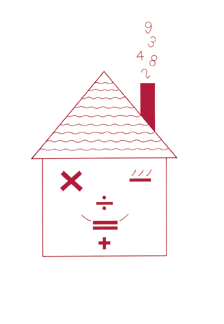 Fun activities to do at home

                             It is a known fact that playing card and board games can really  
                             help children’s Maths.  Adding dice scores, playing dominoes,  
                             track or card games all help children’s Mathematics. Some of  
                             the Year 6 objectives may be more complex then they seem. For example, children may know how to work out calculations on paper but need to be able to identify when it is quicker to work them out in their heads. Understanding of the most efficient method and rapid recall od basic number facts is essential to create good foundations to learn more complex Maths concepts. 

Topic numbers
Take turns to think of a word based on an agreed topic, e.g. animals, countries, cars or flowers. 
Use an alphabet code, A= 1, B=2, C=3… up to Z=26
Find the number for the first and last letters of your word, e.g. for ROSE, R= 18 and E= 5. 
Multiply the two numbers together, e.g. 18 x 5 = 90
The person with the biggest answer scores a point
The winner is the first person to get to 5points 

Three in a row
For this game you need a calculator. Draw a line like this:


Take it in turns to choose a fraction, say 2/5. Use the calculator to convert it to decimal (i.e. 2 ÷ 5= 0.4) and mark your initials at this point on the line. 
The aim of the game is to get 3 crosses in a row without any of the other player’s marks in between. 
Some fractions are harder to place than others, e.g. ninths. 

One million pounds
Assume you have £1 000 000 to spend or give away. 
Plan with your child what to do with it, down to the last penny. Multiplication could be used to find the total of multiple objects.
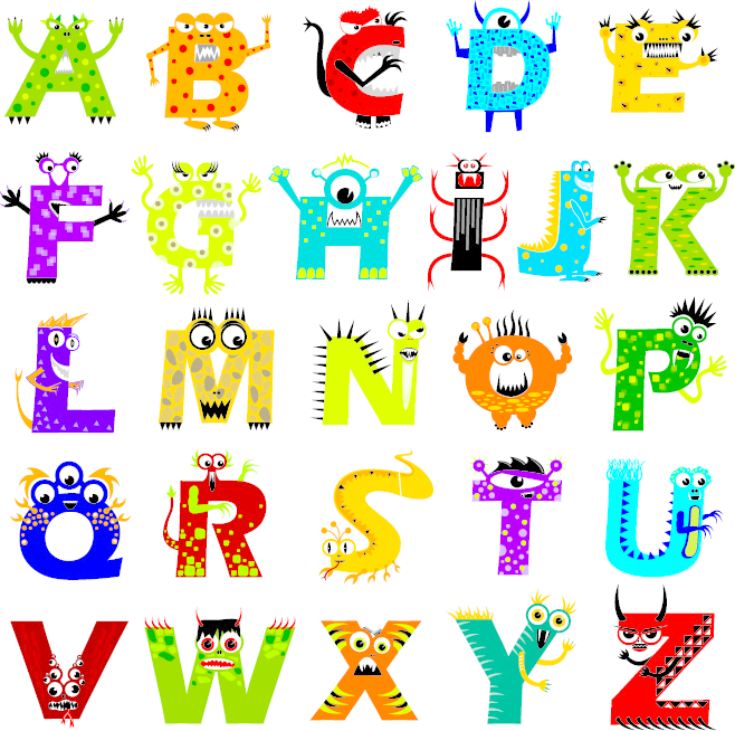 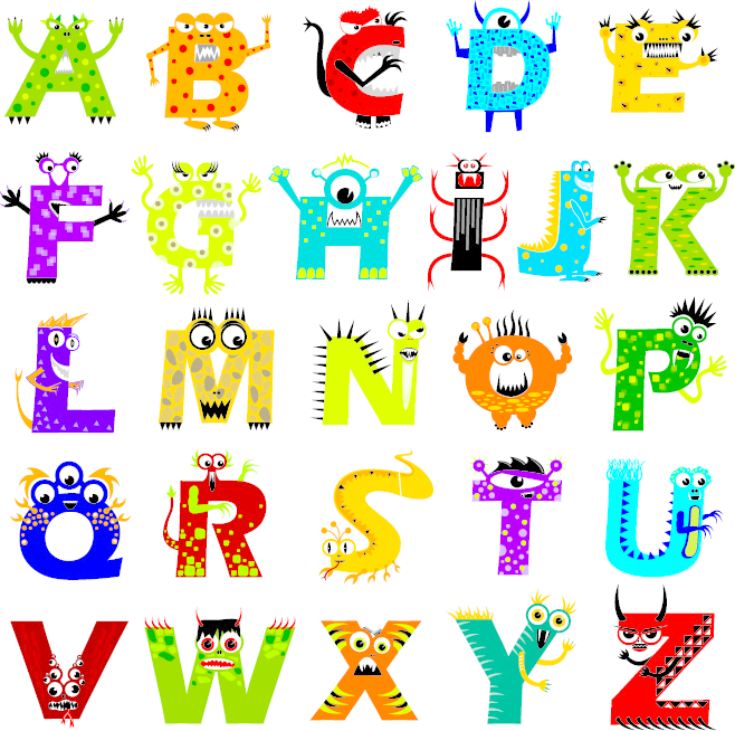 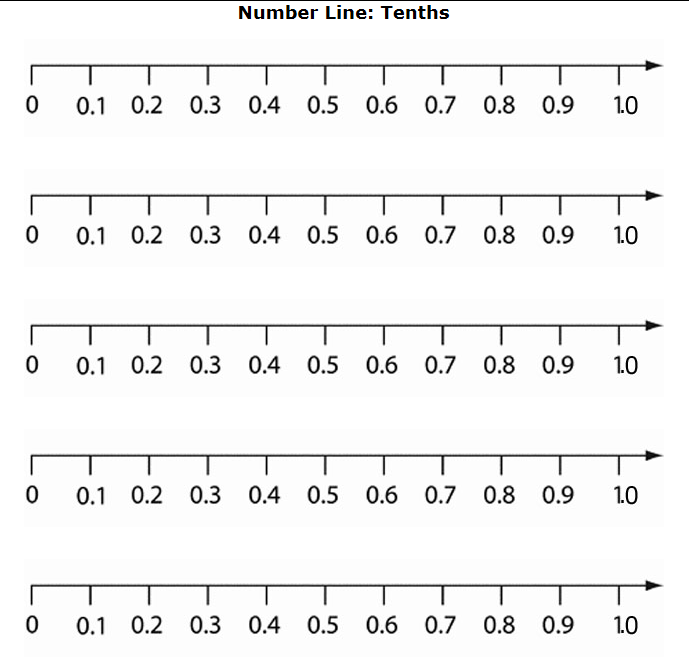 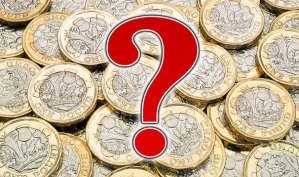 Sale of the century
When you go shopping, or see a shop with a sale on, ask your child to work out what some items would cost with:
	50% off
	25% off
	10% off
	5% off
	17% off
	42% off
Ask your child to explain how they worked it out. 

Recipes
Find a recipe for 4 people and rewrite it for 8 people, e.g. 
	4 people			8people
	125g flour			250g flour
	50g butter			100g butter
	75g sugar			150g sugar
	30ml treacle		60ml treacle
	1 teaspoon ginger		2 teaspoons ginger
Can you rewrite it for 3 people? Or 5 people?







Connect four
Draw a  6 x7 grid
Fill it within numbers under 100. 
Take it in turns to roll a dice three times. 
Use all three numbers to make a number on the grid. 
You can add, subtract, multiply or divide the numbers, e.g. if you roll 3, 4 and 5 you could make 3 x4 -5 = 7, 54 ÷ 3 = 18, (4+5) x3= 27, and so on, 
Cover the number you make using a coin or counter. 
The first to get four of their counters in a straight line wins.
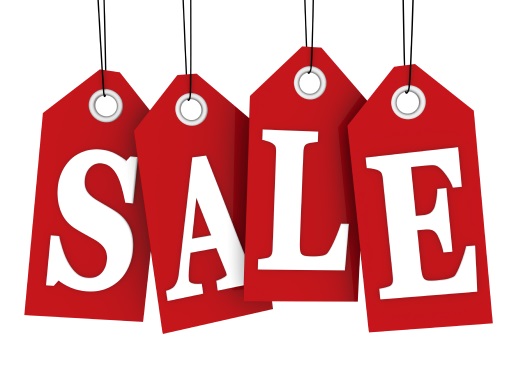 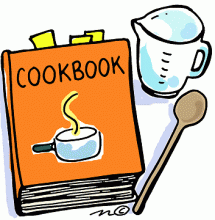